November 2, 2016
Building A “Better” Budget
Presented by:

Steve Gallucci, Senior Financial Consultant
Kate Mombourquette, Financial Analyst
Copyright © 2016 Insource Services, Inc. All Rights Reserved.
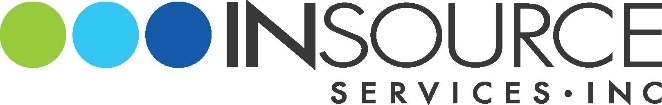 Insource Services, Inc.
What we do:
Full department outsourcing; generally part-time and long term
“A la carte” services
Assessments
Trainings
Project/Interim assignment

How we do it:
Seek to understand client businesses and missions
Experienced, expert senior account leaders
Account team with multiple skill levels; work is performed at the most cost-effective level
Approximately 50 employees
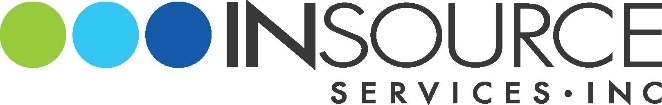 Building a Better Budget – Outline
Discuss the building process

Describe “Better” Budgets, identify their important elements 

Walk through an example of a Better Budget

Discuss budgeting for revenue and capital expenditures

Answer your questions
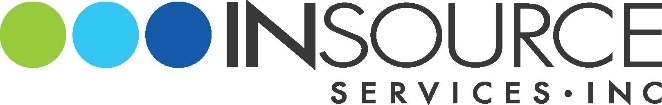 Budgeting Process – Main Goals
Learn – about your people, programs and operations 

Reflect the operating plan for the year

Prove that the operating plan will work financially (to yourself and others)

Guide team members who will put it into action and provide a baseline for performance measurement

Demonstrate impact of plan on overall organizational health
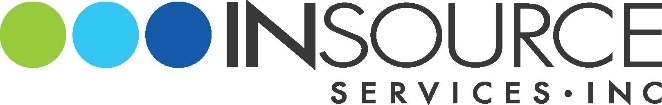 Track
Monthly financials against budget; program spending against budget
Create
Budget document, dashboard; gain consensus
Budgeting – Always a Work in Progress
Track
Year-long Learning  Process
Create
Assess
Assess
Learn from Budget-to- Actual discrepancies, particularly around timing; use to project
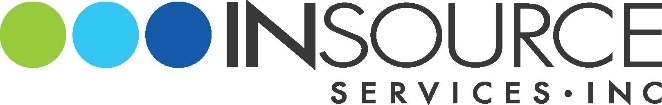 Budgeting Process – Create
Start with a big-picture conversation about the budget narrative 

Create a project timeline working backwards from board vote and including important milestones

Use current year’s monthly budget as a starting point (actuals plus projected)

Think “base case” realistic view

Involve staff early in the process
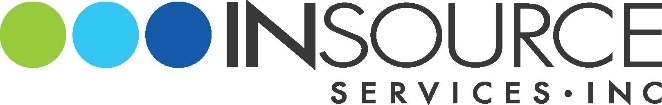 Budgeting Process – Create
Give program staff and departmental leads their projections for the current year and a template to fill in with their best estimates for the coming year

Collect their data and compile into one document that is easy to revisit

Save as drafts – keep control of the versions

Keep specific notes within the detail to clarify future questions and highlight key assumptions
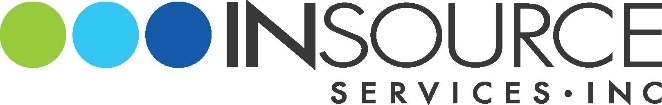 Budgeting Process – Track
Use monthly budget-to-actual reports to track the accuracy of the consolidated budget

Provide budget-to-actual reports for different departments as needed

Report on projections monthly – the budget is static
Show on a separate line in the Budget-to-Actual report
Communicate with team members to estimate
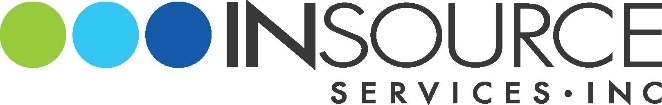 Budgeting Process – Assess
Examine the reason behind the discrepancies
Timing?
Shift in focus?
Unexpected events?

Keep notes of the reasons behind discrepancies
Carries learning forward to next year
Helps with year-end flux reports for auditors
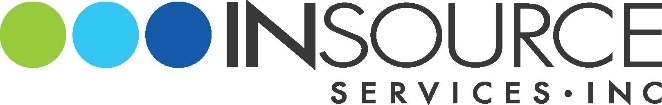 “Better” Budget – Described
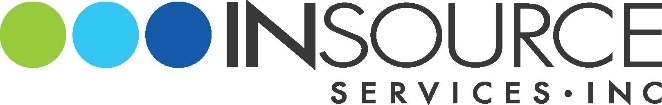 Elements of a Better Operating Budget
Dashboard
Excel Workbook
Assumptions
Consolidated View
For Executives, Boards, Funders
For Staff, Management
Departmental
Salaries
Other relevant, i.e. Revenue
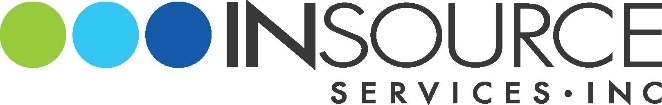 Example of a “Better” Budget
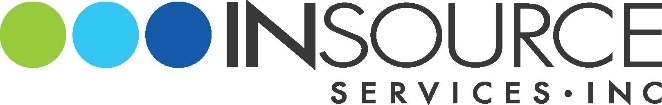 Better Budgets – Budgeting Revenue
Work closely with Development and Program staff year-round to understand your funding pipeline

Statistical approach - assign a percentage ranking (i.e. 25% likelihood, 50% likelihood, etc.) to each revenue prospect

Scenario Plan - different versions of the budget given different assumptions
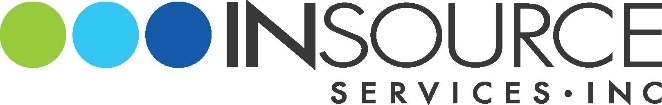 Better Budgets – Capital Expenditures
For capital-intensive organizations, you will want a plan for capital expenditures

Keep a separate worksheet for capital expenditures and tie it in to the consolidated tab “below the line.” This will illustrate projected spending

This gives the board:
The reason for and timing of major cash purchases
The ability to assess their viability
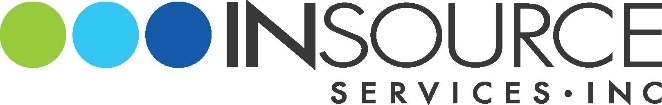 Better Budgets – Capital Expenditures
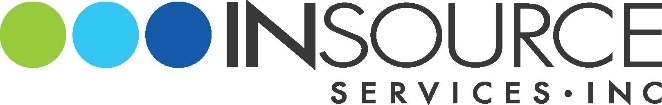 Better Budgets – Projecting Cash Flow
Make this as complex or general as necessary – keep it as simple as is practical

Can be critical if you have metrics you must meet
Debt covenants
Liquidity covenants
Internal measures important to you and your board (days cash on hand, A/R turnover, etc.)
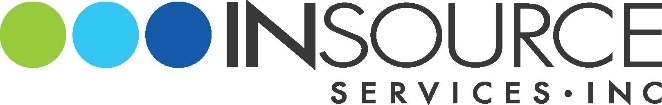 Better Budgets – Projecting Cash Flow
Questions answered:

What will available cash balance be at year-end? What is it compared to this year? What will be days cash on hand at year-end? Etc.
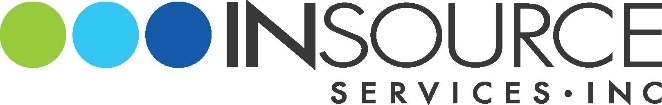 Better Budgets – Comparing to Actuals
Two common options – YTD and “Distance to Go”

When to use YTD
Seasonal results
Unusual or unique events 

When to use “Distance to Go”
Fundraising Discussions
Re-assessment of strategic plans

Each has its own use and its own audience
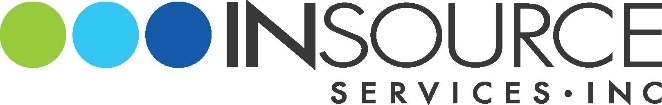 Questions
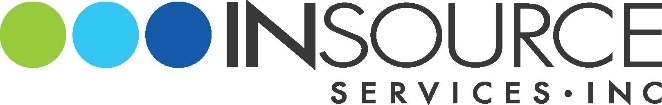 INSOURCE SERVICES, INC.
Finance, HR, and IT Consulting Firm
 
Based in MA and New Hampshire

At Insource, we believe that HR, Finance and IT 
start with people

www.insourceservices.com
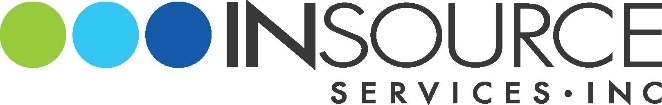 Contact Information
Kate Mombourquette
kmombourquette@insourceservices.com
781-374-5125

Steve Gallucci
sgallucci@insourceservices.com
781-374-5219
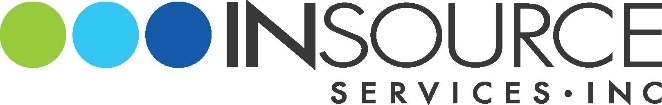